ВЕК КАМЕННЫЙ, БРОНЗОВЫЙ, ЖЕЛЕЗНЫЙ
Выполнила учитель химии Мартынова В.А.
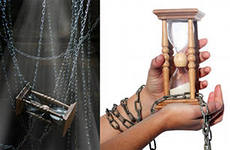 Каменный век 
↓
медный век(3 -4 тысячелетия до н.э.) 
↓
бронзовый век (конец 4- начало 1 тысячелетия до н.э.)
↓
 железный век
(1 тысячелетие до н.э.
Семь металлов создал свет
По числу семи планет
Дал нам космос на добро
Медь, железо, серебро, 
Злато, олово, свинец…
Сын мой! Сера их отец!
И спеши, мой сын, узнать:
Всем им ртуть родная мать.
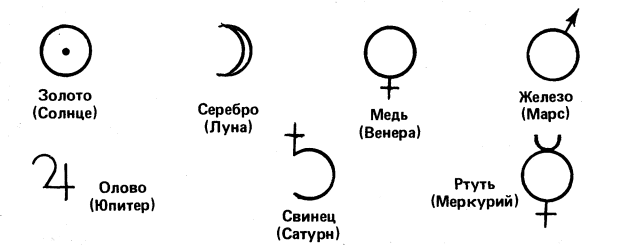 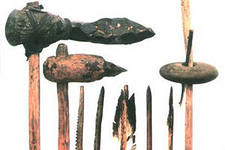 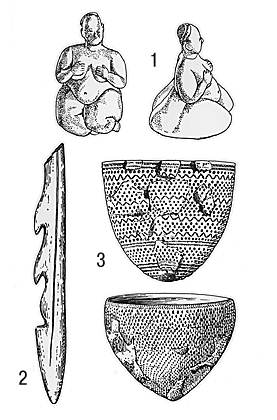 Каменные орудия
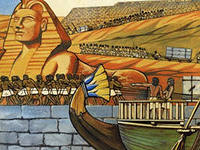 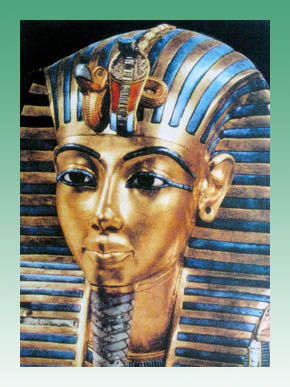 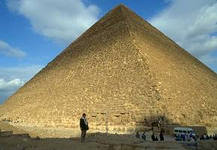 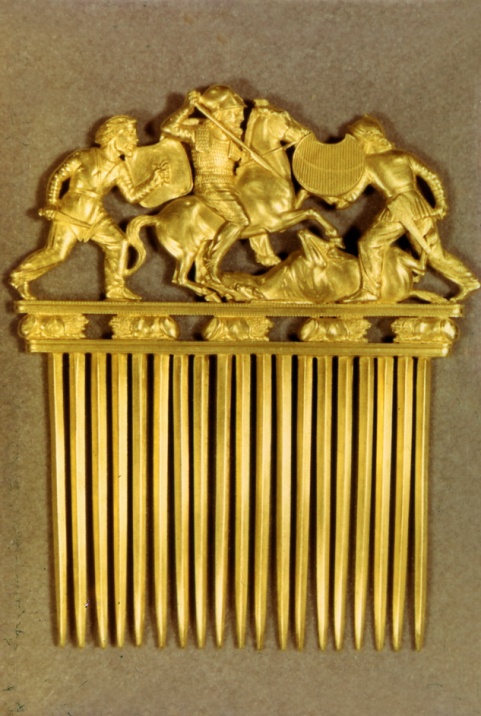 золото
медь
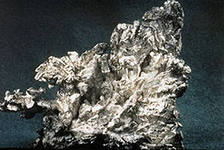 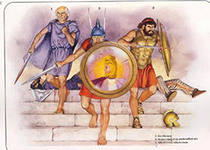 серебро
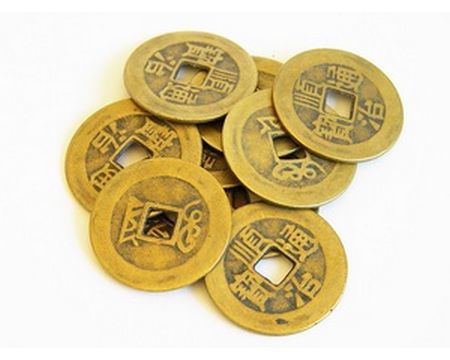 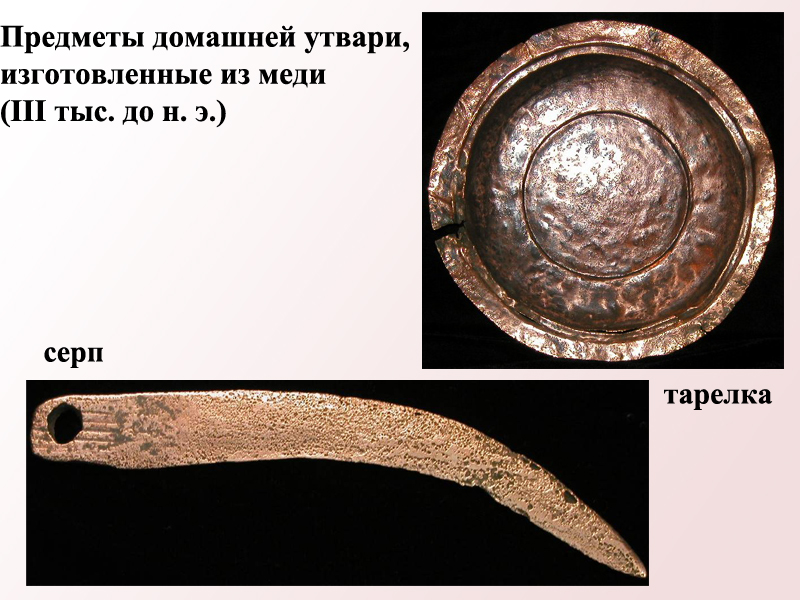 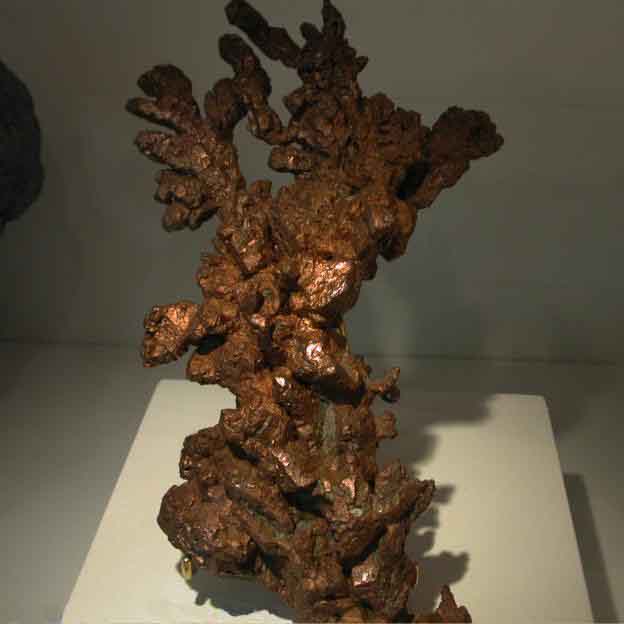 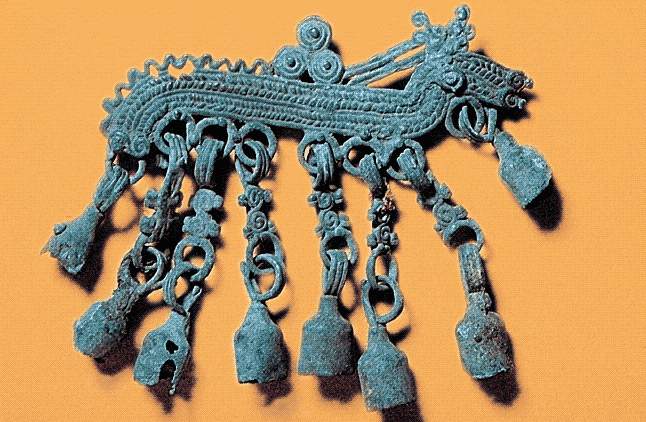 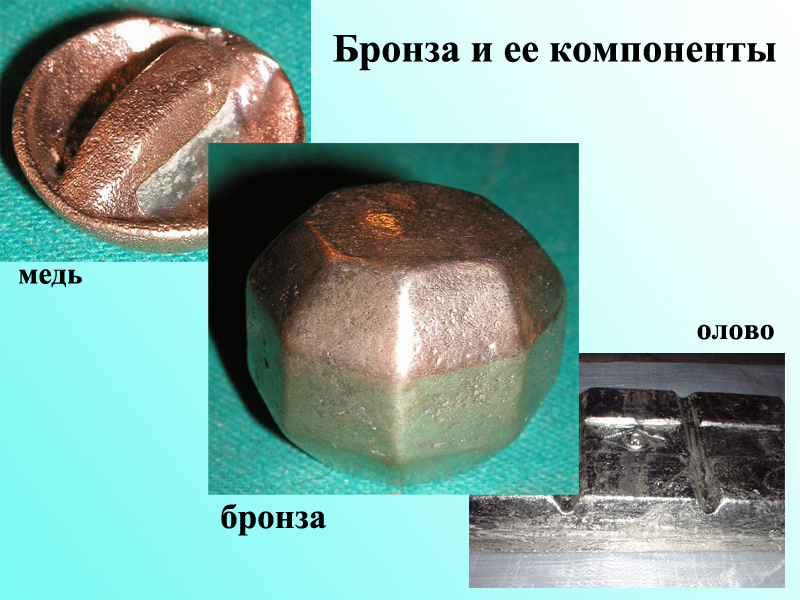 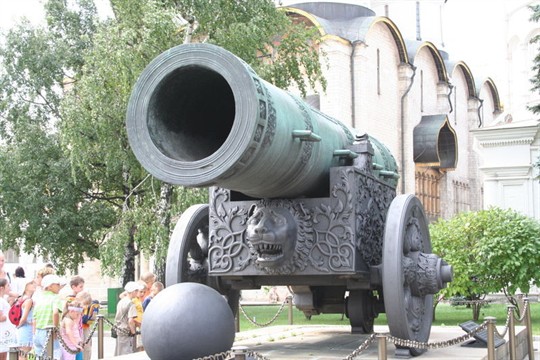 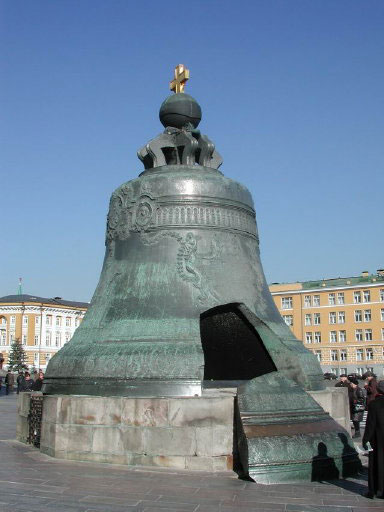 Царь -пушка
Царь-колокол
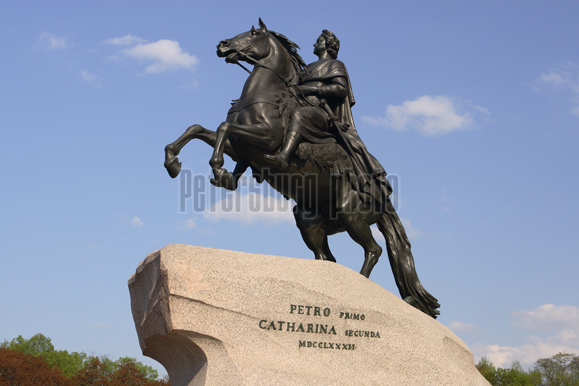 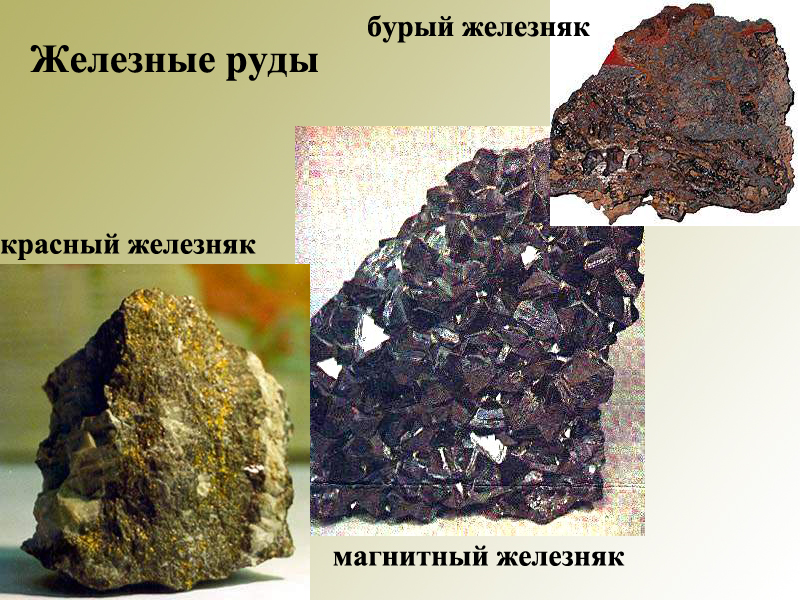 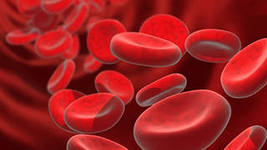 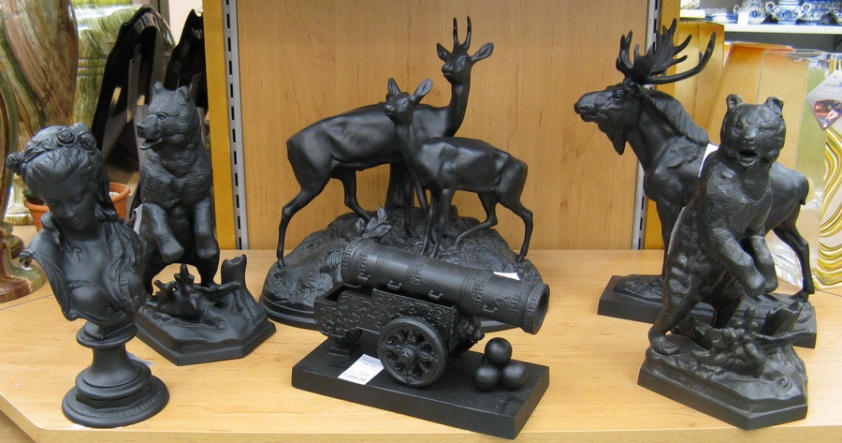 Ионы железа в крови
чугун
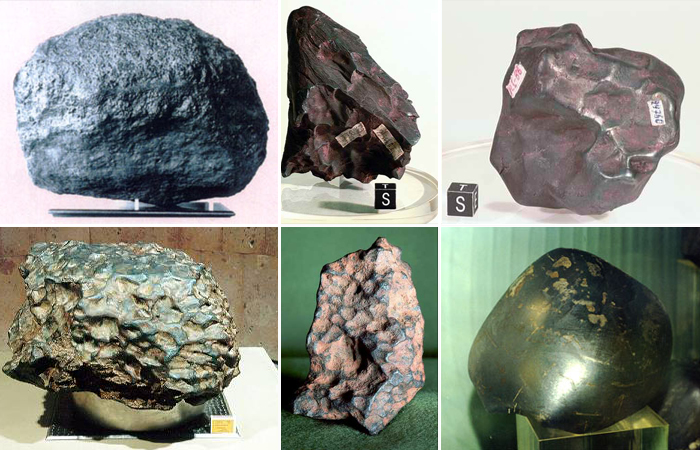 Метеоритное железо
Домашнее задание  Приготовить презентацию«Значение металлов в современной жизни».